Return of Income – 2019/2020 Individual
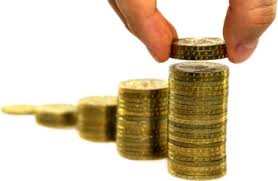 W.M.G.Kumarathunga .
                                                                   B.Sc (Honors), MA(Economics), MBA ( Taxation)
Senior Deputy Commissioner
&
K.K.I. Eranda
                                                 B.A (Honors), MA(Economics), MBA ( Taxation)
Senior Deputy Commissioner
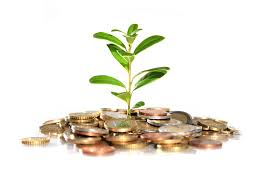 Outline
Introduction
 Importance of filling of Return of Income
 Calculation of Tax payable
 How to Fill the Tax Return - Manual
 How to Fill the Tax Return - e-filling
Introduction
Several changes have been  proposed to be made to the Inland Revenue Act, No. 24 of 2017

Proposed changes have already been communicated on 08.04.2020 by the Notice PN/IT/2020-03 (Revised) 

Inline with the above changes “Return of Income – Individual” for the year of assessment 2019/2020 is redrafted & new schedule (schedule 10) is introduced to declare the amounts to First Period & Second Period.

First Period – From 01.04.2019 to 31.12.2019
   Second Period – From 01.01.2020 to 31.03.2020
Source of the Income Liability for Income Tax
Employment Income 
 Business Income
 Investment Income
 Other Income
Employment Income
An individual’s gains and Profits from employment for that year of assessment.
 Payments of salary ,wages ,leave pay, overtime pay , fees pensions , commissions, gratuities, bonuses, personal allowance , cost of living, subsistence, rent, entertainment , travel allowance
Relief for Employment Income
Before 01.01.2020
  500,000 personnel relief & 700,000 Qualifying payments  Total = 1,200,000  per year of assessment
After 01.01.2020
  Compulsory 3,000,000 personnel relief & Maximum expenditure occurred 1,200,000 Expenditure relief  for Y/A.
Expenditure relief
Health expenditure including the contributions to medical insurance
 Education expenditure incurred locally for such individual or on behalf of his children
 Interest paid on housing loans
 Contribution made to an Approved pension scheme
 expenditure incurred for the purchase of equity or securities.
Qualifying Payments
Donations made in money to an approved Charitable institution (1/4 of total AI) (1/3 of TI) or Rs.75,000/=  or donated amount which ever less.
 to Government
 un deducted balance brought forward from previous year  of assessment according to the IRD Act.n.10 of 2006
Exemptions for an Individuals
1. gains and profits earned or derived by any person from- 

The sale of produce of an undertaking for agro farming of such person without subjecting such produce to any process of production or manufacture, with effect from April 1, 2019.
Exemptions for an Individuals
2. When effects from 01.01.2020 gains and profits earned or derived by any person from- 

providing information technology and enabled services as may be prescribed; 
any service rendered in or outside Sri Lanka to any person to be utilized outside Sri  	Lanka, 	where the payment for such services is received in foreign currency and 	remitted 	through a bank to Sri Lanka; 
any foreign source [other than gains and profits referred to in item (ii)] where such 	gains and profits earned or derived in foreign currency and remitted through a bank to Sri Lanka,
Tax Rates
After 01.01.2020
Individuals Responsible to pay income Taxes
  Register for Individual Income Taxpayer
  Estimate your Tax Liability 
  Submitted estimated Return for Current Y/A
  Paid Self Assessments ( Advance Payments Income Tax ( APIT)
  Finally Submitted Annual Return of Income
Estimate Retun
Proposed changes have already been communicated on 08.04.2020 by the Notice PN/IT/2020-03 (Revised) 

Y/A		:  2020/2021	Y/A	: 2021/2022
Due Date  	: 15.08.2020	Y/A	:  15.08.2021
Self Assessment Due Dates
Year of Assessment   :  2020/2021
  1st  Installment	-  15.08.2020
 2nd  Installment	-  15.11.2020
 3rd  Installment	-  15.02.2021
 4th  Installment	-  15.05.2021
 Final Payment	-  30.09.2021
E-Payments
Proposed changes have already been communicated on 08.04.2020 by the Notice PN/PMT/2020-1 - 08.04.2020
Steps to follow in making online fund transfers in respect of tax payments
Log-in to Online Banking System of your bank (only if your bank is listed above) and select Fund Transfer option.

Enter the account number “2026529” as the BENEFICIERY ACCOUNT. Please re-check the account number for accuracy.

Enter “Commissioner General of Inland Revenue” or “CGIR” as BENEFICIARY NAME.

Enter “Bank of Ceylon, Taprobane Branch” as the BENEFICIARY BANK.

Enter your Payment Reference Code (PRC) as the combination of your TIN and Tax Type Code without any space in the Reference Cage/Field (the label of reference cage/field may vary from bank to bank and please refer the Table 02 below).

		Please note that indicating your PRC is mandatory.

			The syntax for PRC is <TIN><Tax Type Code>.

<TIN>: Taxpayer Identification number (9 Digit), <Tax type code>: (2 Digit)

	731852324-05
Listed Banks
List of Tax Type Code
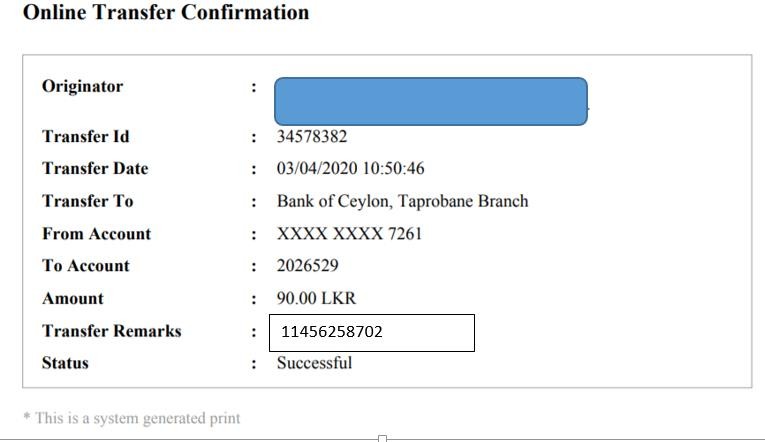 A typical Online Fund Transfer Confirmation is shown below
For any assistance or clarification
E- Filing
Your TIN 				-   731852324
( taxpayer identification number)

Your PIN				-   12345678912345
( personal identification number)

You have :   T10 , other relevant documents via 		PDF formats.
Log in to the   :  www.ird.gov.lk
Access to  to  e-services
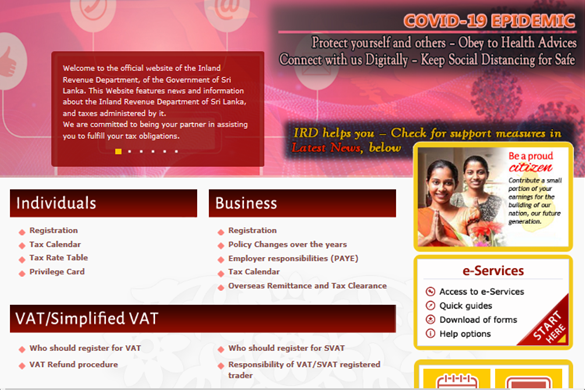 Click access to e-services
Proceed to Login :
I am logging in my personal tax matters
Enter relevant details
Change of PIN Detail
731852324
Change PIN Successfully
7318523
Now you are in the portal
TIN 731852324
Start the return filing
TIN 731852324
TIN 731852324
TIN 731852324
W G  ANANDA SAMARASEKARA
Are you sure to begin the tax filing
TIN 731852324
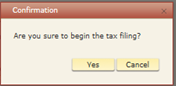 TIN 731852324
W G  ANANDA SAMARASEKARA
Individual income tax – main return
TIN 731852324
TIN 731852324
W G  ANANDA SAMARASEKARA
Illustration 1
Dr. Ananda is medical consultant of Government Hospital Colombo. His income for the First Period ( 2019-04-01 to 31-12-2019) and the Second Period ( 2020-01-01 to 31-03-2020 ) for the year of assessment is as follows. Expenses incurred for education locally during the First Period is Rs. 495,000 and for the Second Period is Rs. 400,000. PAYE tax Rs. 4,181,449 has been deducted up to 31 December 2019. 4th instalment payment is Rs. 828,745.     	                          
      First Period (Rs)       Second Period (Rs) 
Employment Income     19,447,705.00	6,404,139.00
( Primary)
Assessable Income
Relief
Taxable Income & Tax Payable
Illustration 2
Dr. Amarasekara is medical officer of Government Hospital and he has private practice income in private hospital. His income for the First Period and for the Second Period for the Year of assessment 2019/2020 is as follows. Expenses incurred for interest paid to bank loan locally during the First Period is Rs. 230,000 and for the Second Period is Rs. 135,000. He donated Rs. 20,000 to cancer hospital during the year of assessment. PAYE tax has been deducted up to 31 December 2019 Rs.15,985.  1st , 2nd , 3rd & 4th   installment paid  is Rs.30,380 respectively. Paid Rs. 35,600 as WHT on interest. He wish to apply 2nd option to allocate the interest.

				
			    First Period (Rs)        Second Period (Rs) 
Employment Income 	                          1,109,406		     294,861
 Professional Income  ( channeling Income)  1,200,000		     225,000   
Interest income (matured in the Second Period) 		     705,000
Interest Allocation			               528,750		     176,250 
Rent income 				               135,000 	       45,000
Assessable Income
Relief
Taxable Income & Tax Payable
W.M.G.Kumarathunga. B.Sc (Honors), MA(Economics), MBA ( Taxation)